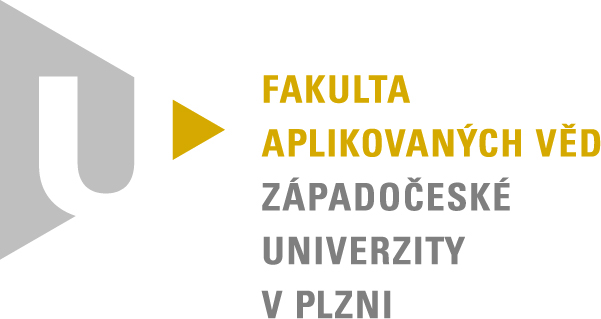 Webový portál pro demonstraci skriptů
psaných v Pythonu
(MASSCOM)
Antonín Neumann, 2014
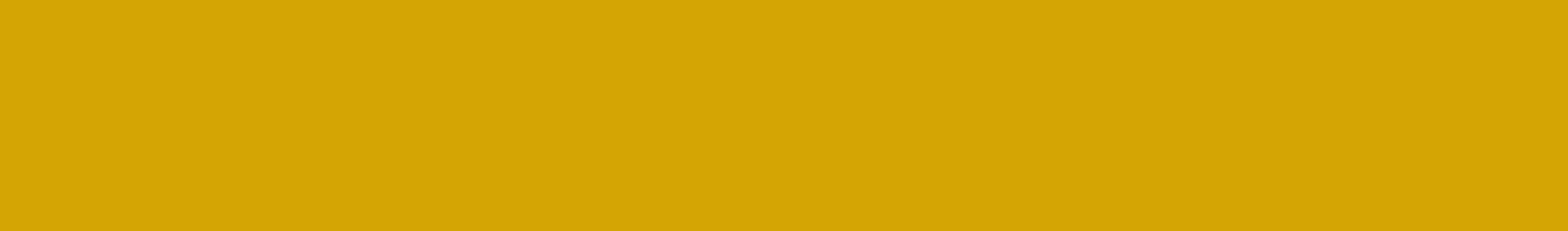 Vedoucí práce: Ing. Michal Campr
<číslo>/2
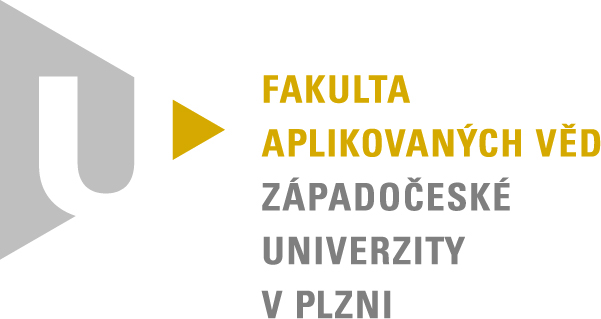 Co je Masscom
MAnager of Script for Scientific COMputation

Motivace
snadná ukázka práce knihovny SfePy
řešení PDR metodou konečných prvků
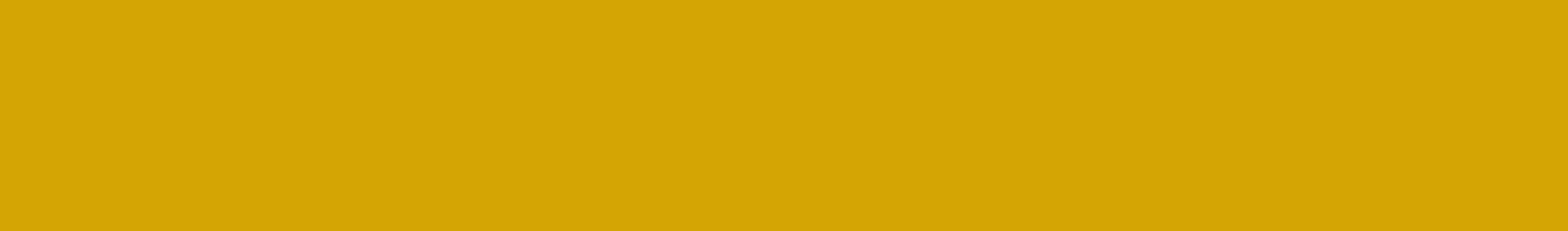 <číslo>/2
Antonín Neumann, 2014